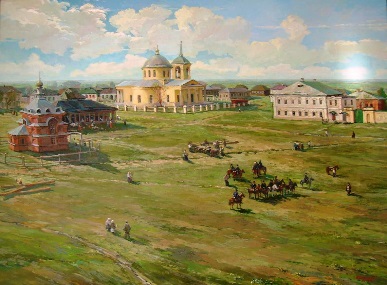 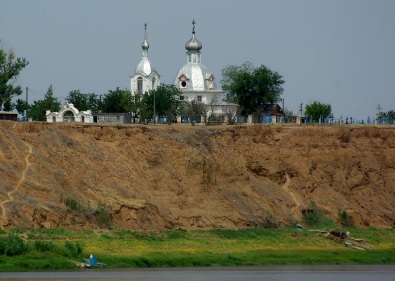 Проект бюджета
муниципального образования «Черноярский муниципальный район Астраханской области» на 2024 год и плановый период 2025-2026 годов
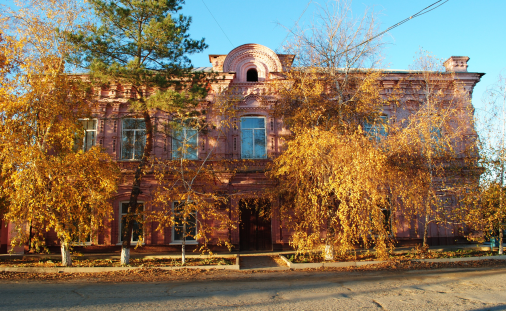 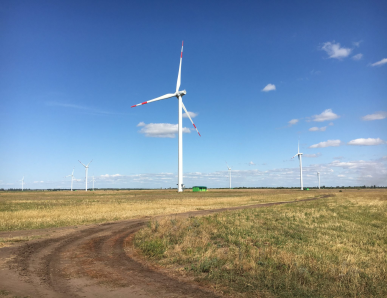 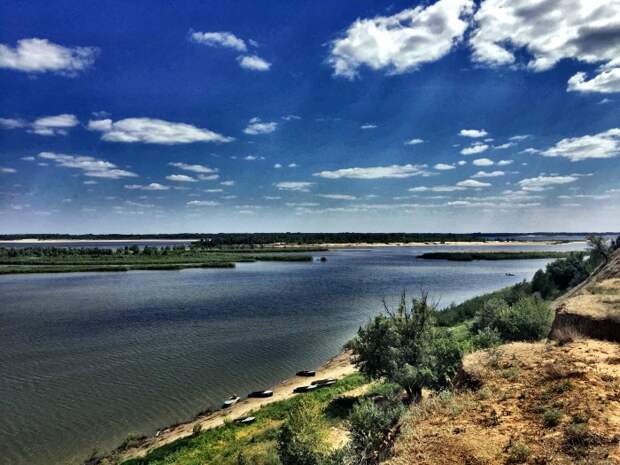 Основные параметры бюджета МО «Черноярский муниципальный район Астраханской области» на 2024 год
Тыс. руб.
Структура доходов бюджета МО «Черноярский муниципальный район Астраханской области» на 2024 год
Тыс. рублей
ДОХОДЫ ВСЕГО
Налоговые доходы
182 117,0
(30,4%)
55 337,1
(9,2%)
362 246,3
(63,7%)
599 700,4
(100%)
Неналоговые
доходы
Безвозмездные поступления
Структура налоговых и неналоговых доходов бюджета МО «Черноярский муниципальный район Астраханской области» на 2024 год
Тыс. рублей
4,3
%
11,8
%
Налоги на совокупный доход
Прочие налоговые доходы 
10 117,0
28 000,0
ВСЕГО:
237 454,1
55 337,1
144 000,0
Налог на доходы физических лиц
60,6
%
Неналоговые            23,3
доходы	%
Темп роста основных источников доходов бюджета муниципального района на 2024 год
тыс. руб.
Структура неналоговых доходов бюджета МО «Черноярский муниципальный район Астраханской области» на 2024 год
Структура безвозмездных поступлений  на 2024 год
30 %
7%
7%
4 %
Расходы бюджета МО «Черноярский муниципальный район Астраханской области» в разрезе муниципальных программ
тыс. рублей
Расходы бюджета МО «Черноярский муниципальный район Астраханской области» в разрезе муниципальных программ
тыс. рублей
Распределение расходов по разделам бюджетной классификации в бюджете            МО «Черноярский муниципальный район Астраханской области»
Проект бюджета на 2024-2025 год по МО «Черноярский муниципальный район Астраханской области»
Проект бюджета МО «Черноярский муниципальный район Астраханской области» на 2024 год и плановый период  2025-2026 годов
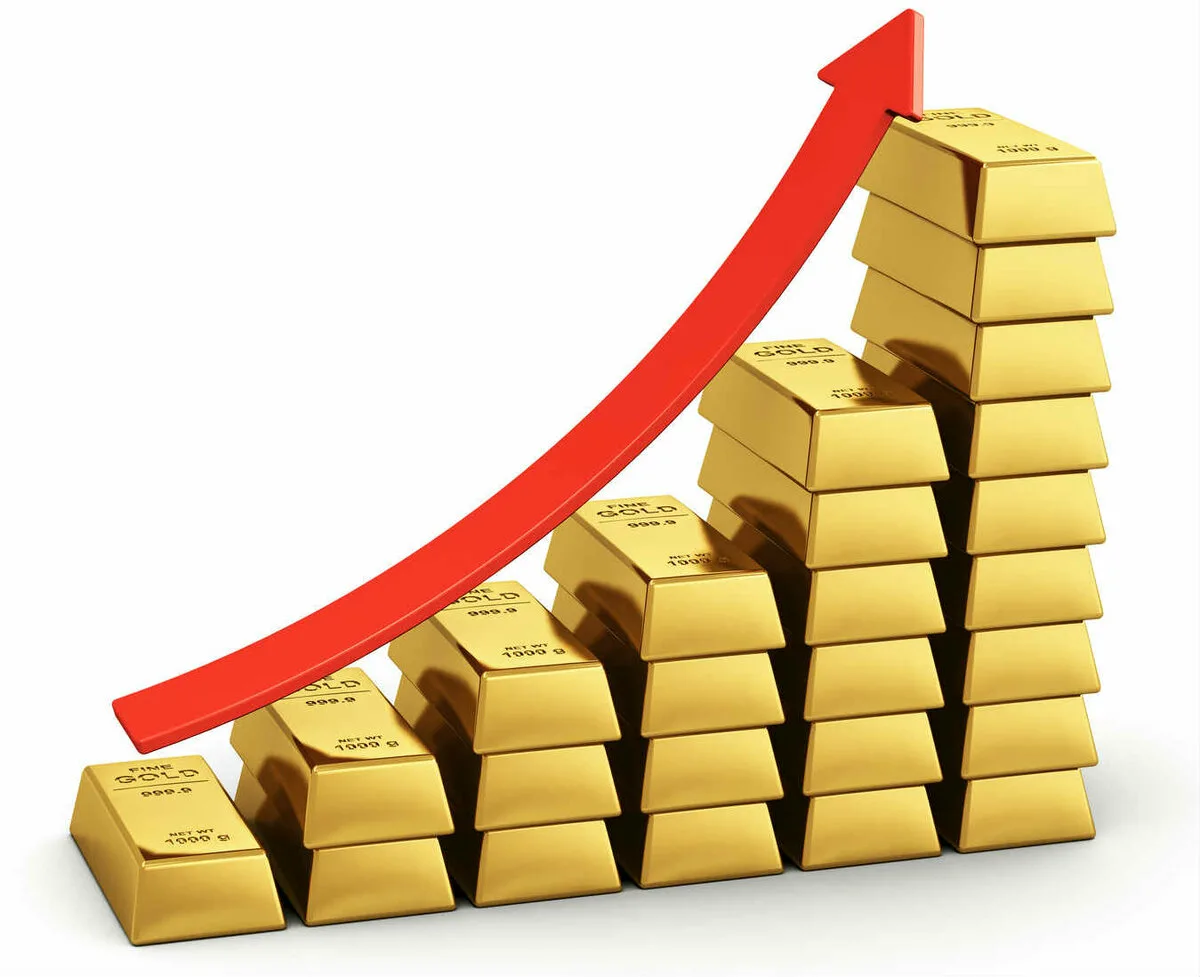 Спасибо за внимание!